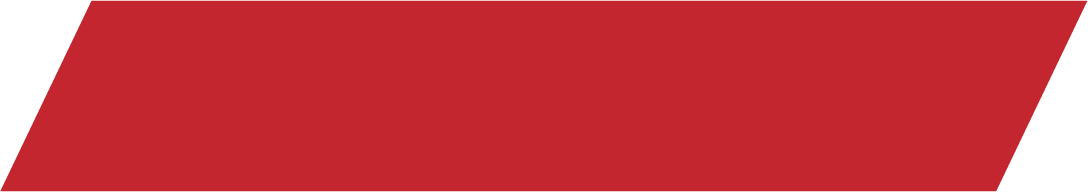 TIDS
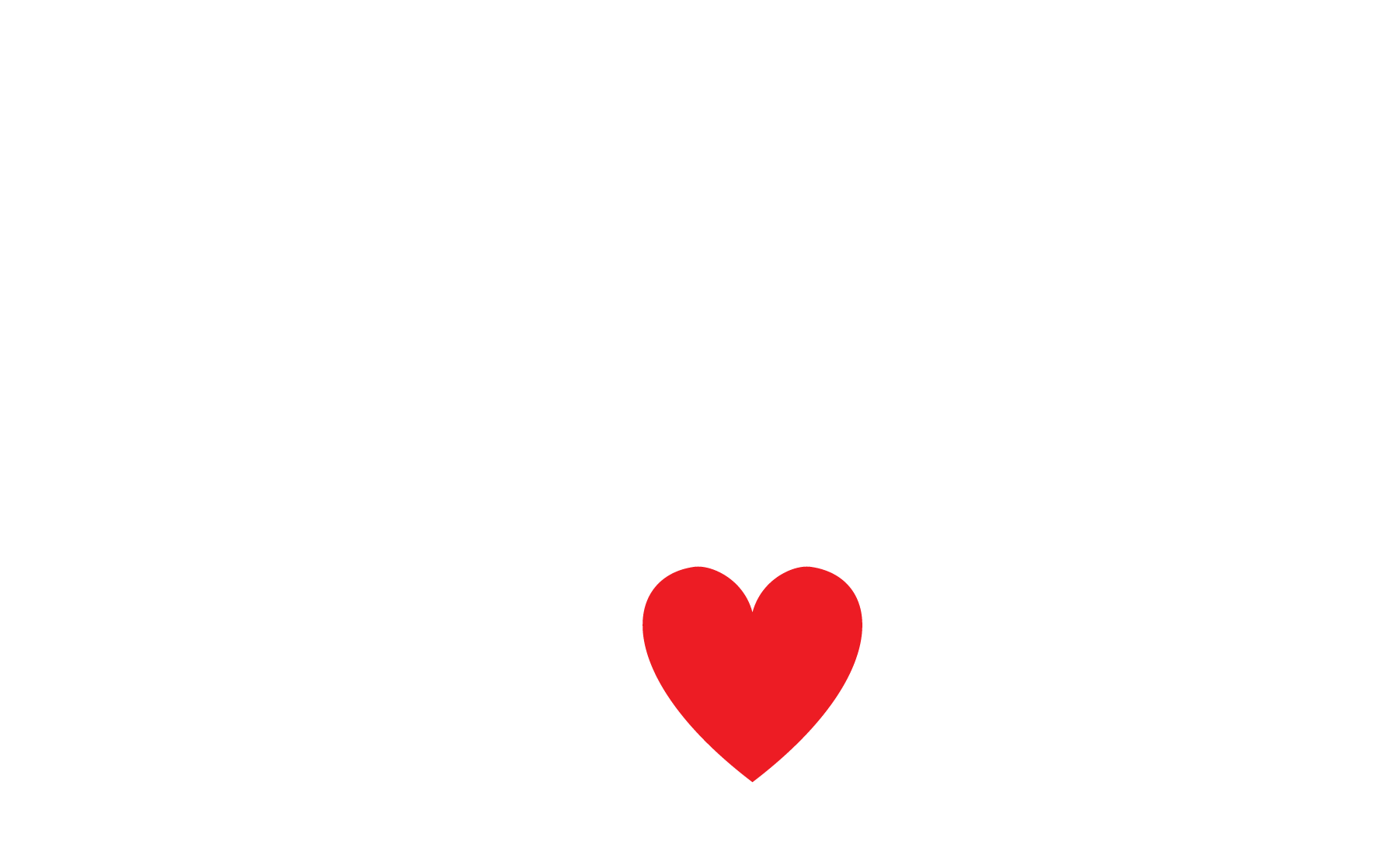 Tourism Improvement
Districts
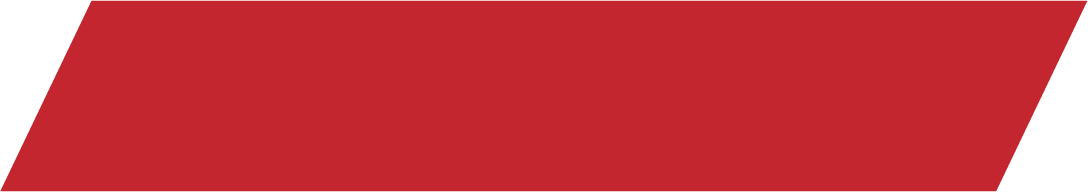 TIDS
Tourism Improvement Districts
A business district created to generate funds
for destination marketing & capital investment
Tourism businesses collect new visitor fees to
fund local tourism marketing & development
2
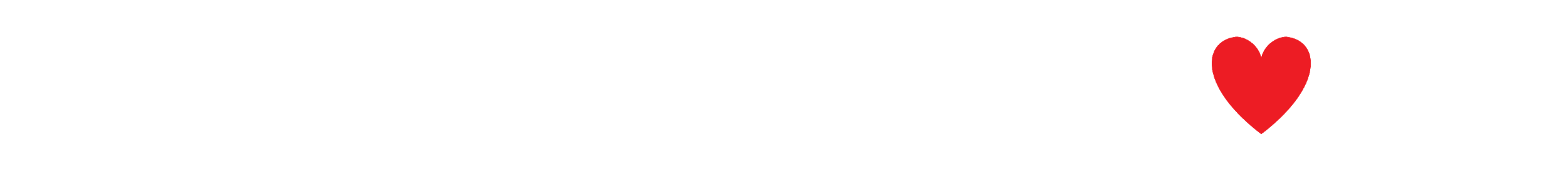 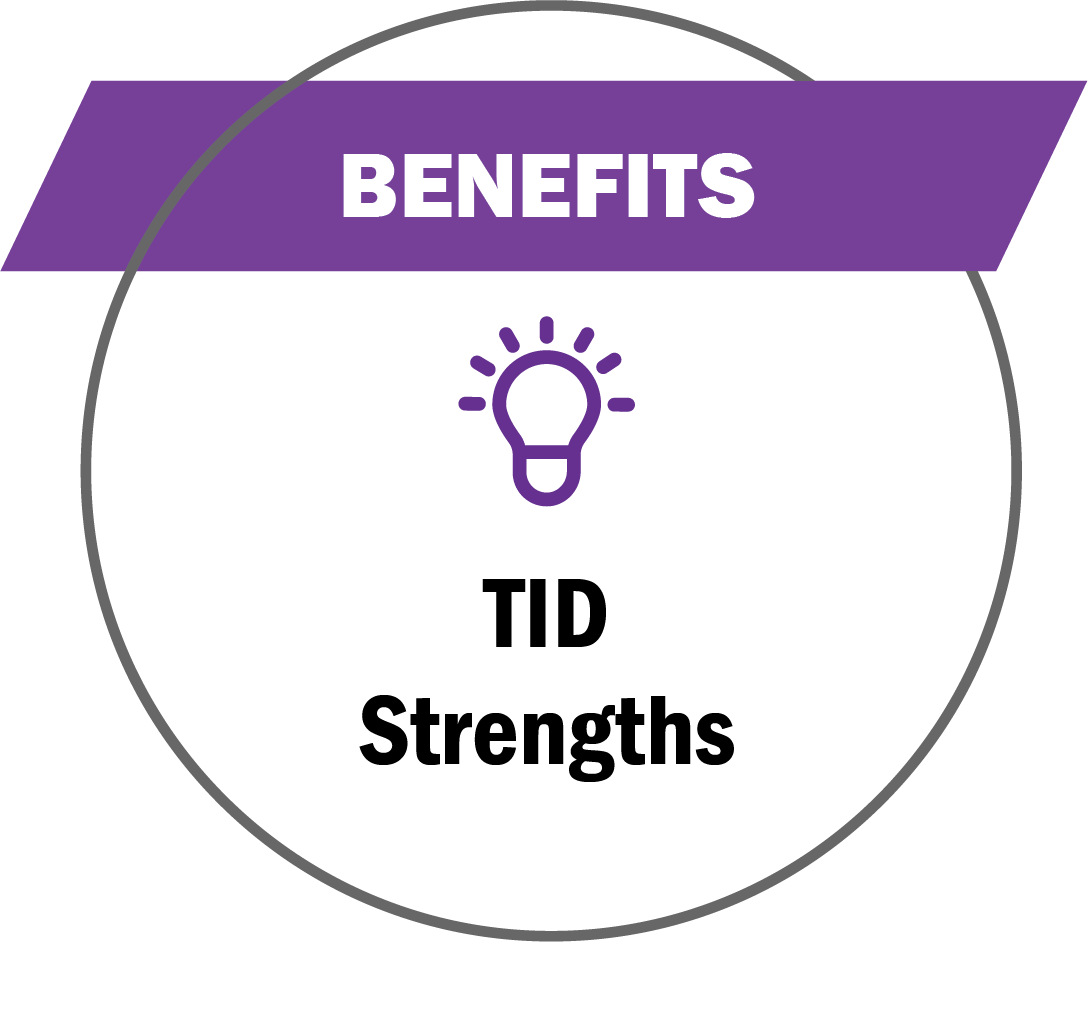 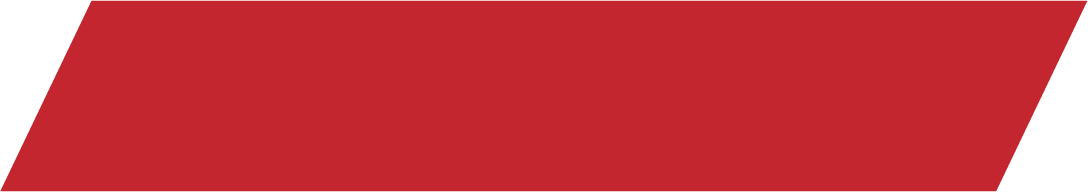 TIDS
Grow & Leverage Tourism Funding

Stable and fixed funding sources for marketing efforts
Industry-led and privately managed and approved by stakeholders 
Existing funding protected and new funding stays with the industry
Designed to increase longer stays and more visitor spending
Accountability and transparency
Mitigate the harsh impacts COVID-19
3
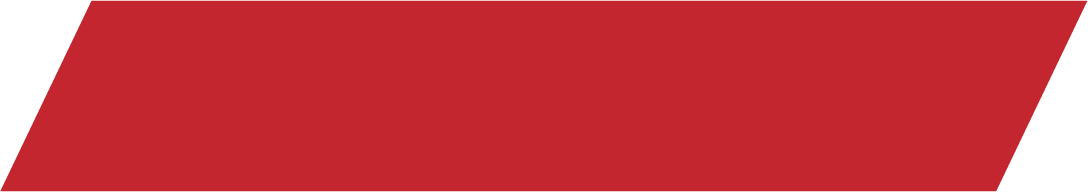 TIDs
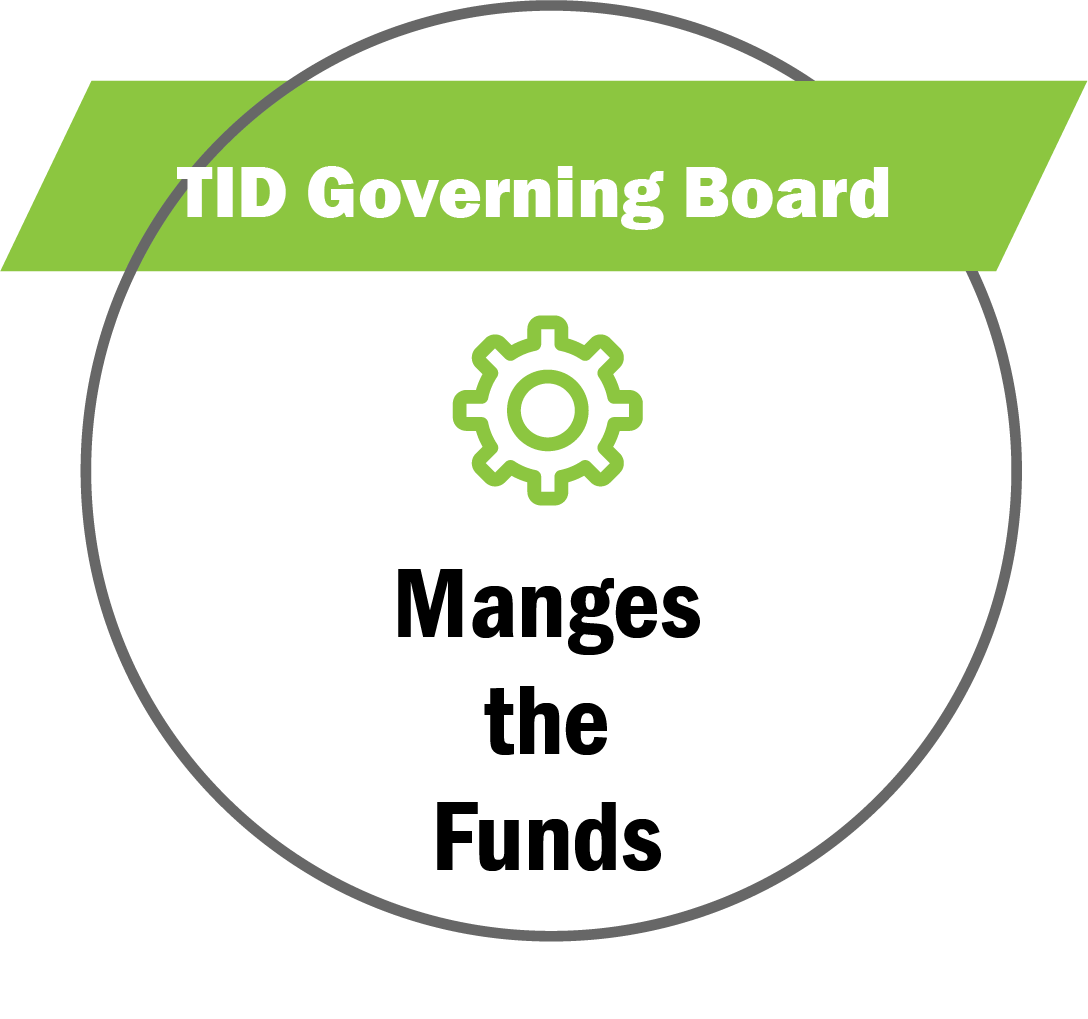 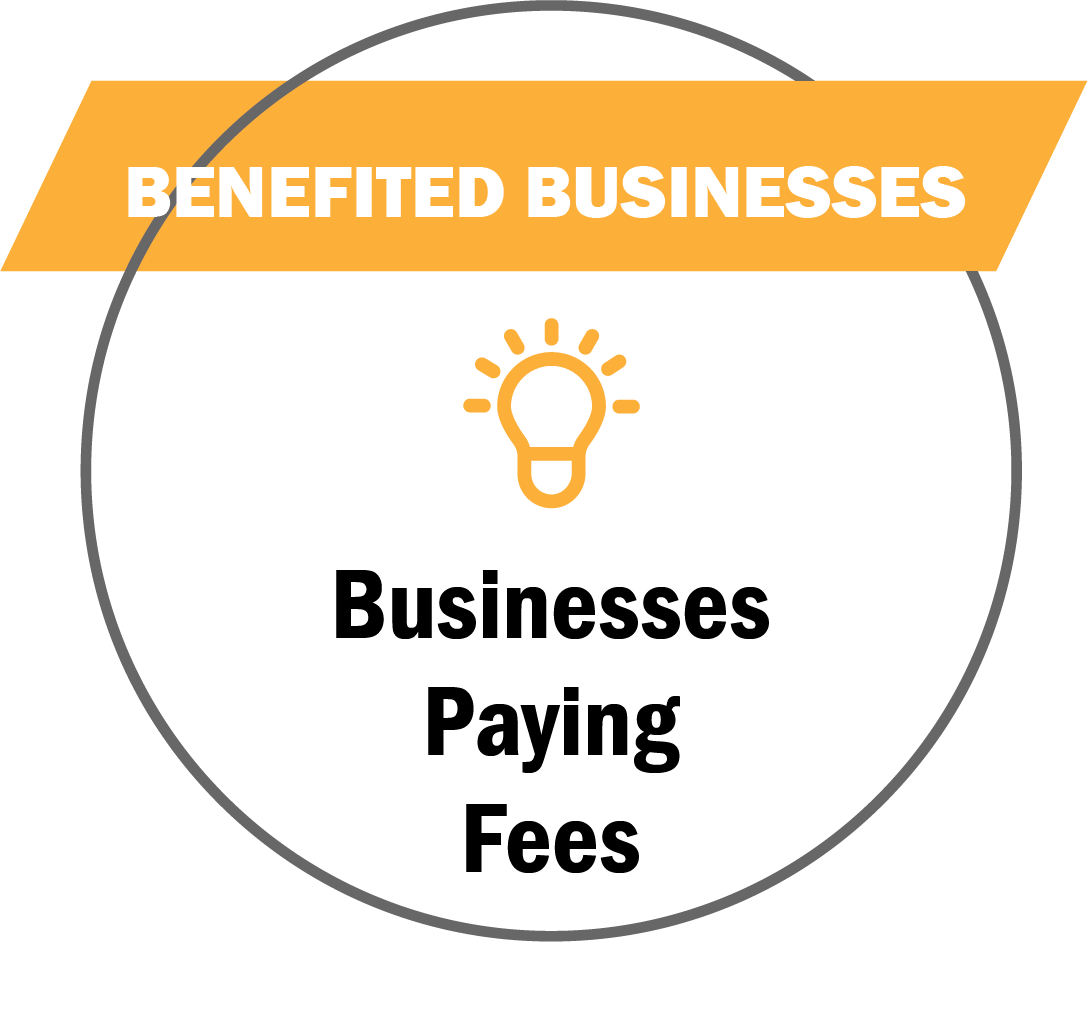 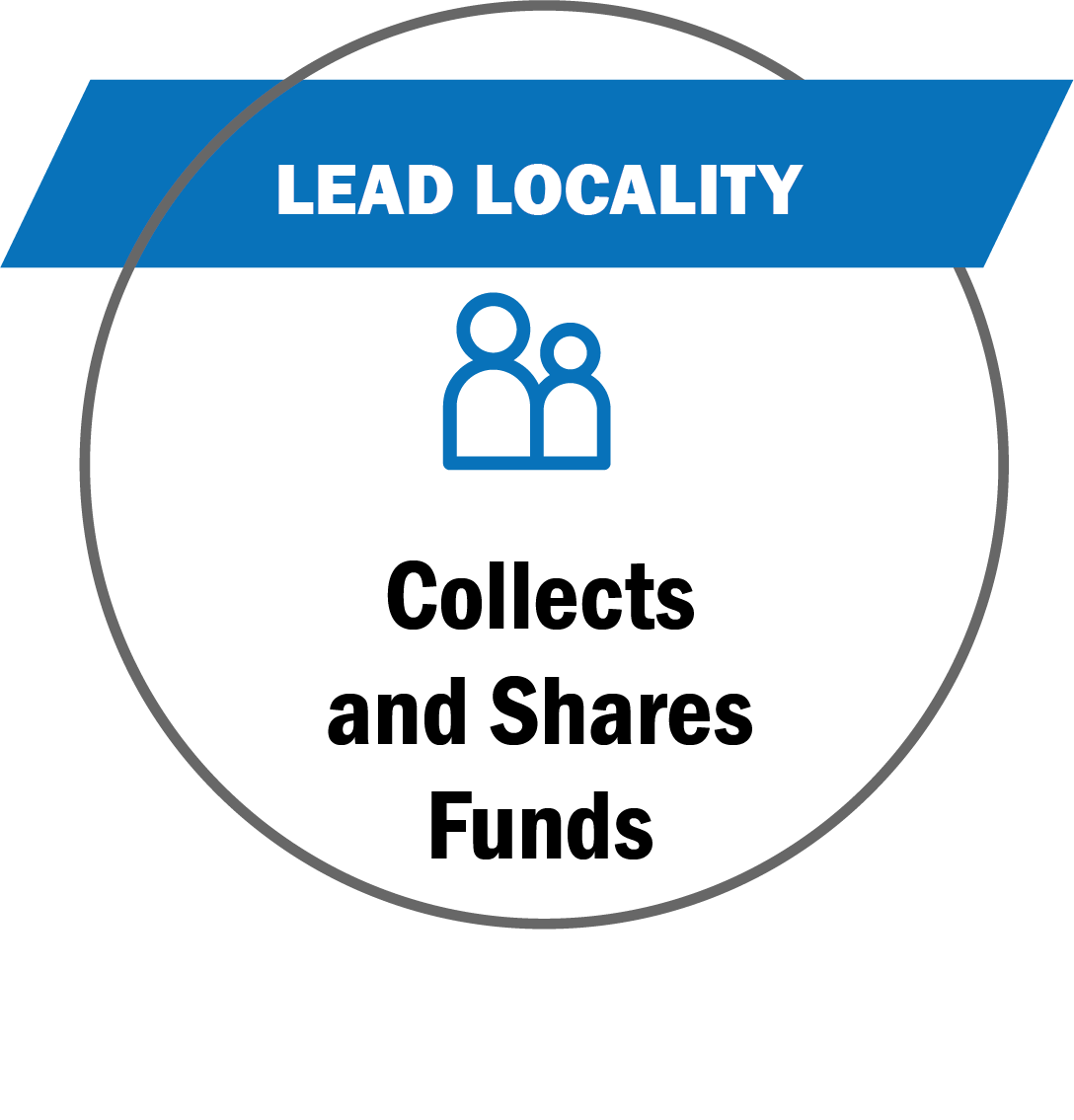 4
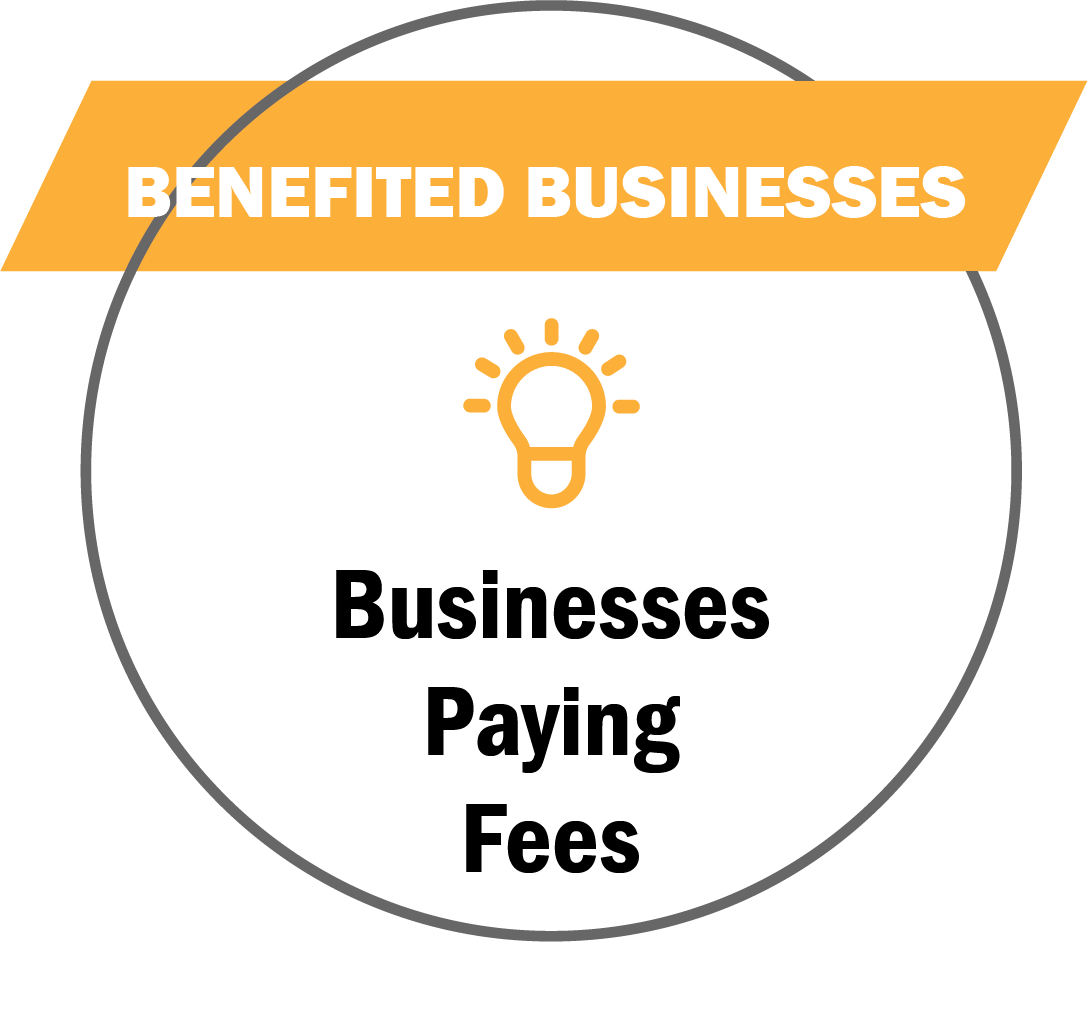 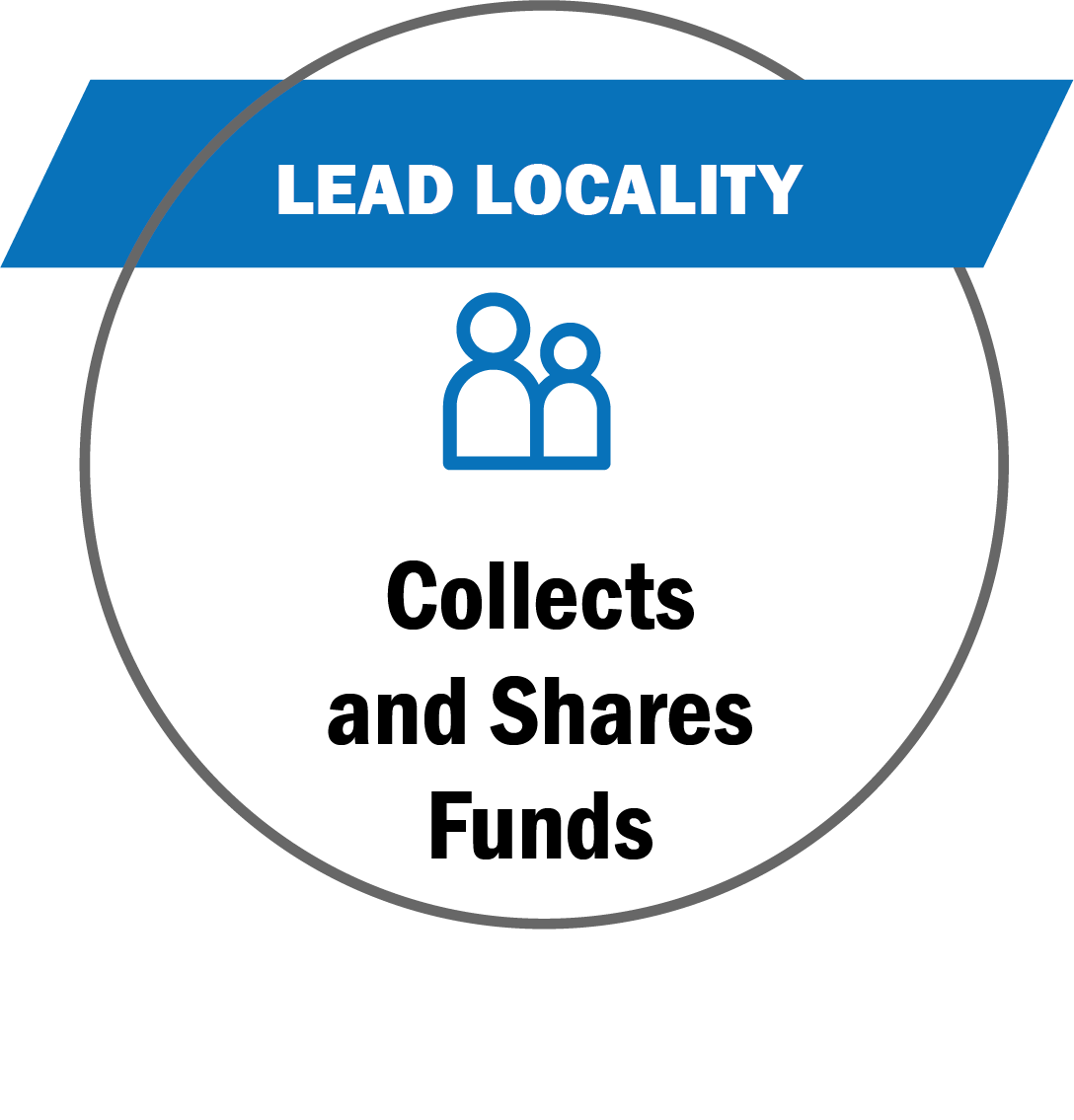 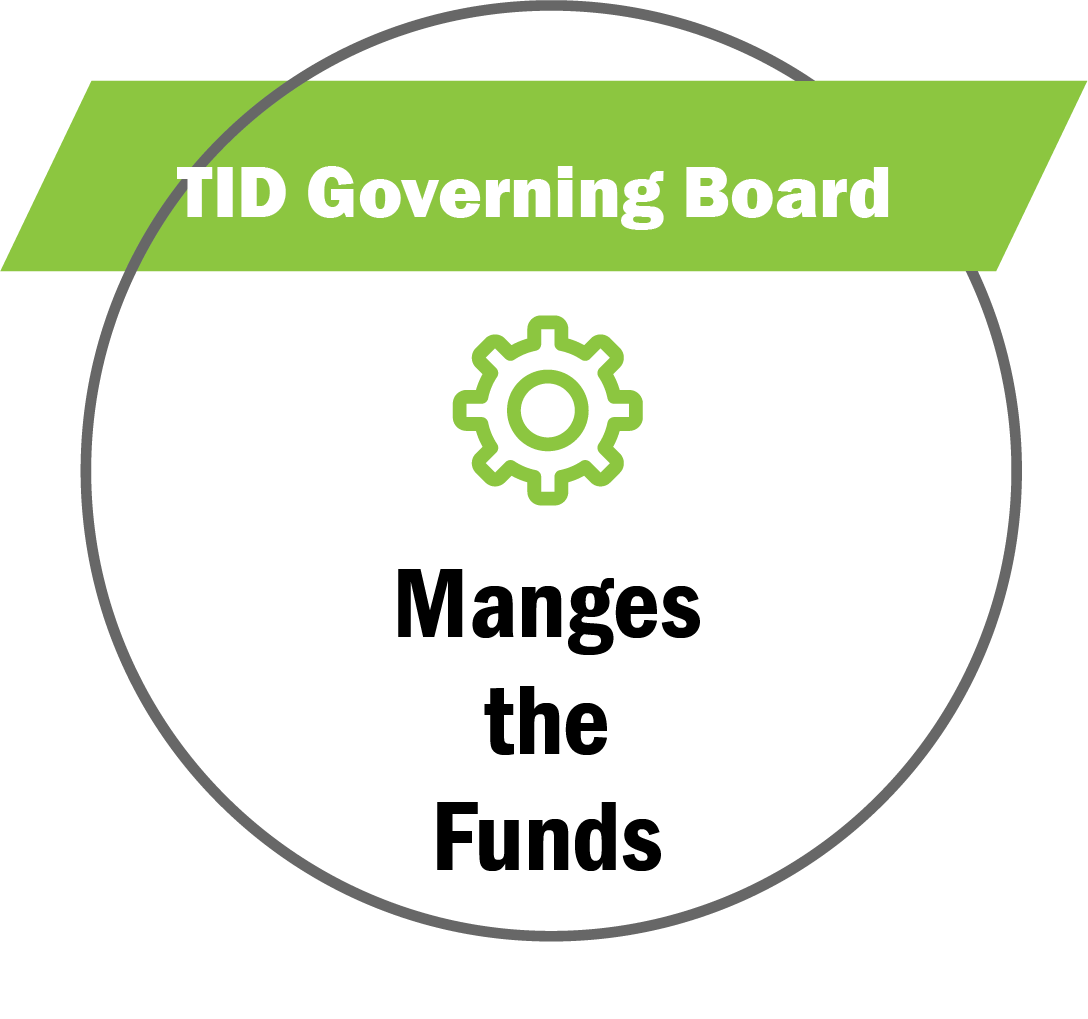 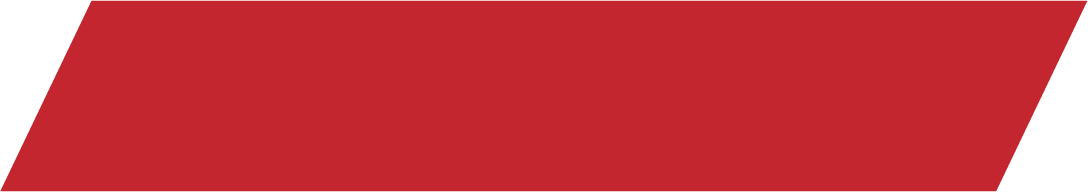 TIDS
Benefited Businesses
Tourism Businesses 

Initiates TID interest from local tourism businesses (hotels, restaurants,  
         attractions, etc.)

Collaborates with Locality to develop TID boundaries, eligibility, requirements and plan

Petitions Locality to create and  adopt TID plan
Leading Locality
Municipality containing TID

Holds public hearings to review and adopt TID plan

Approves petition to create TID program

Collects fees and remits them to the TID Governing Board
TID Governing Board
Governing Board over TID Plan

Directs the funds received from the participating businesses 

Executes the marketing efforts based on the adopted plan

Oversees any changes to the TID Plan
* Multiple localities can form
a regional TID
5
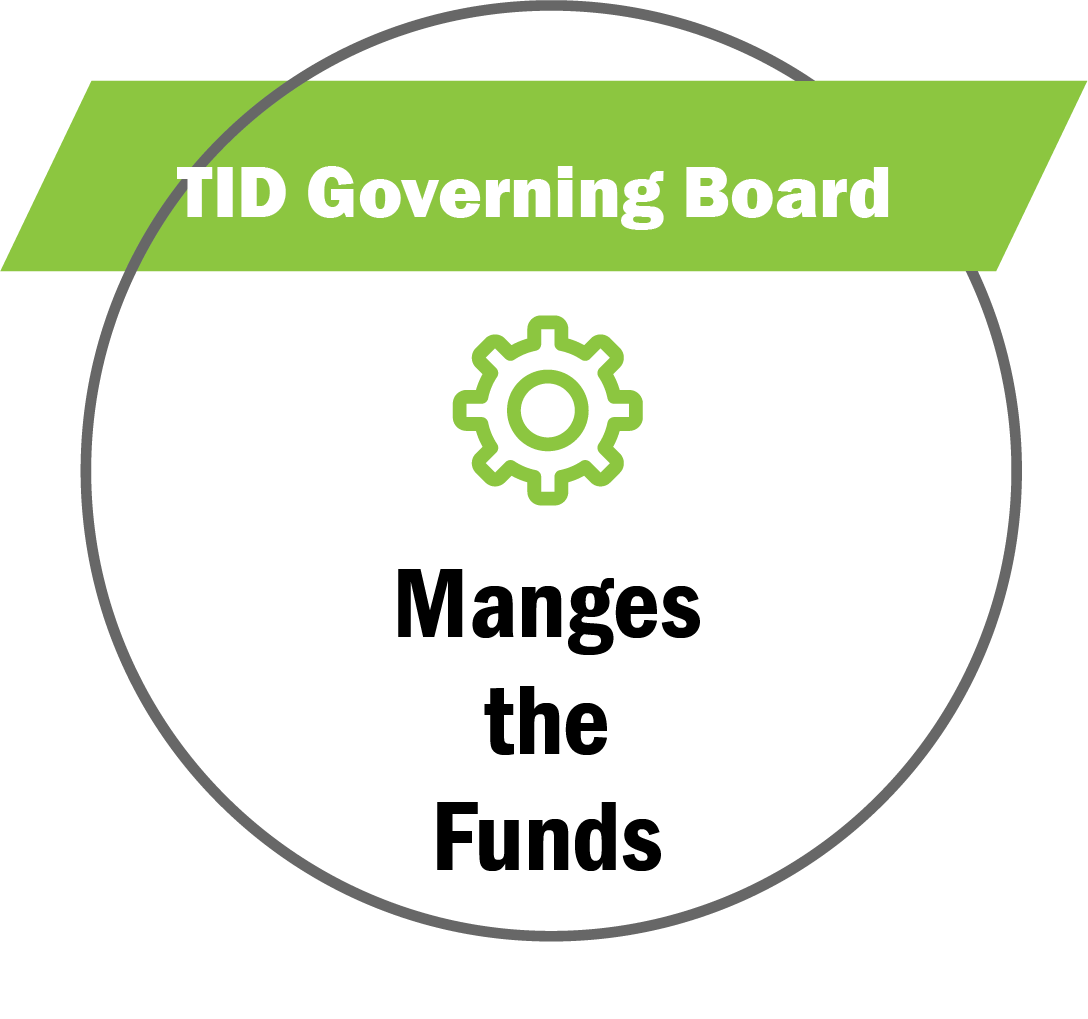 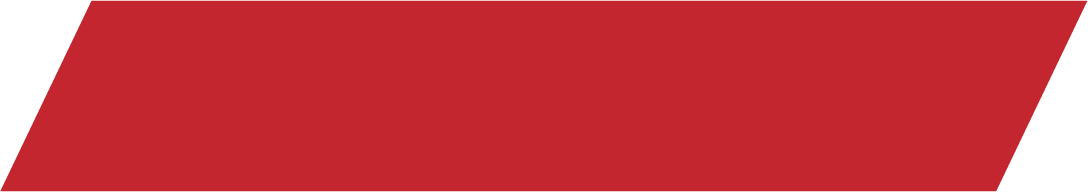 TIDS
TID Governing Board

The Governing Board engages a Nonprofit Administrator

The Administrator must be a private entity and not a public entity, nor may its board members or staff be considered public officials for any purpose

This can be an existing or newly created Nonprofit
6
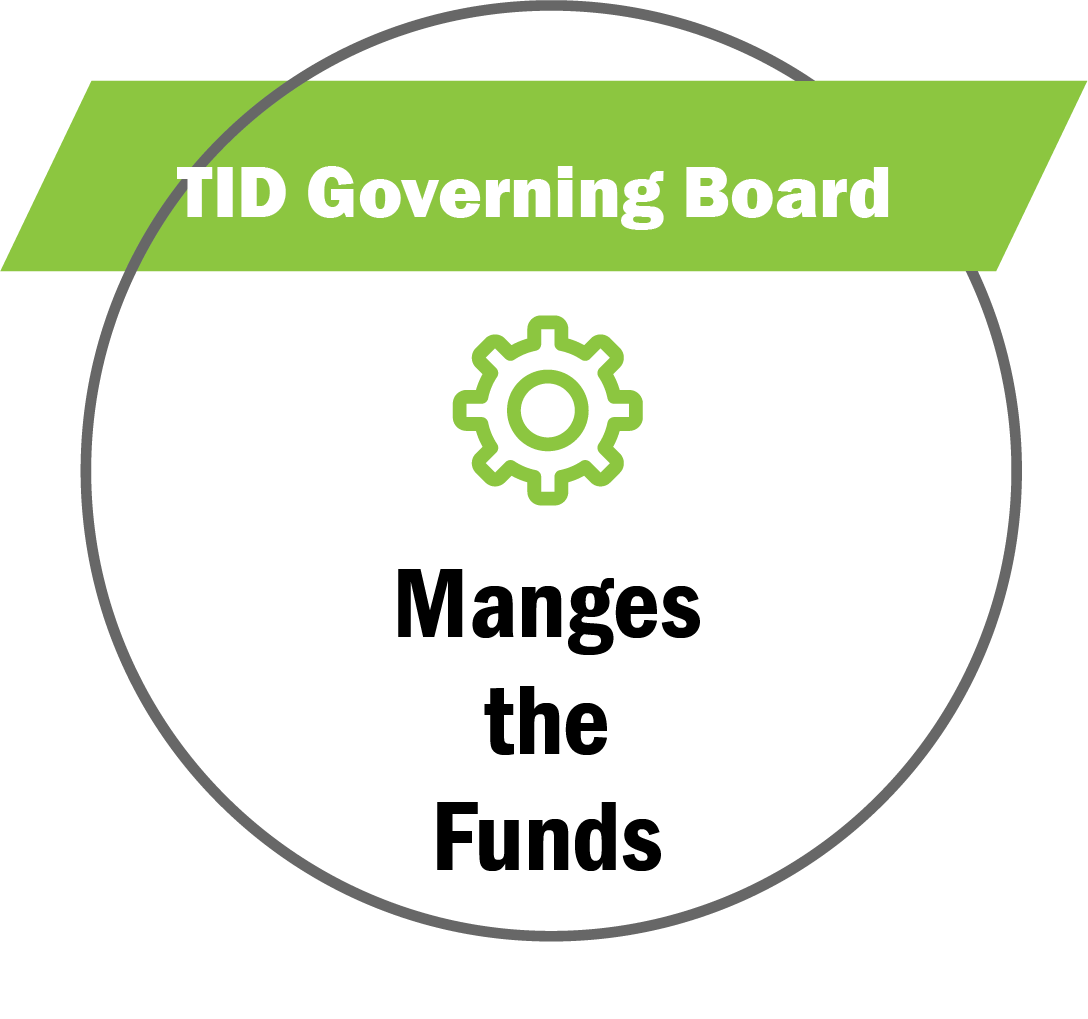 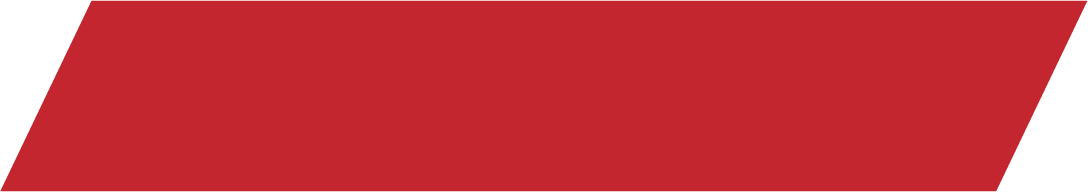 TIDS
Fund Usage
Marketing, capital improvements, programming, workforce                   and DEI training
Sales site visits and events, group meeting incentives and bid fees, group commissions and rebates

Pay expenses to the Administering Nonprofit associated with the TID management and efforts
7
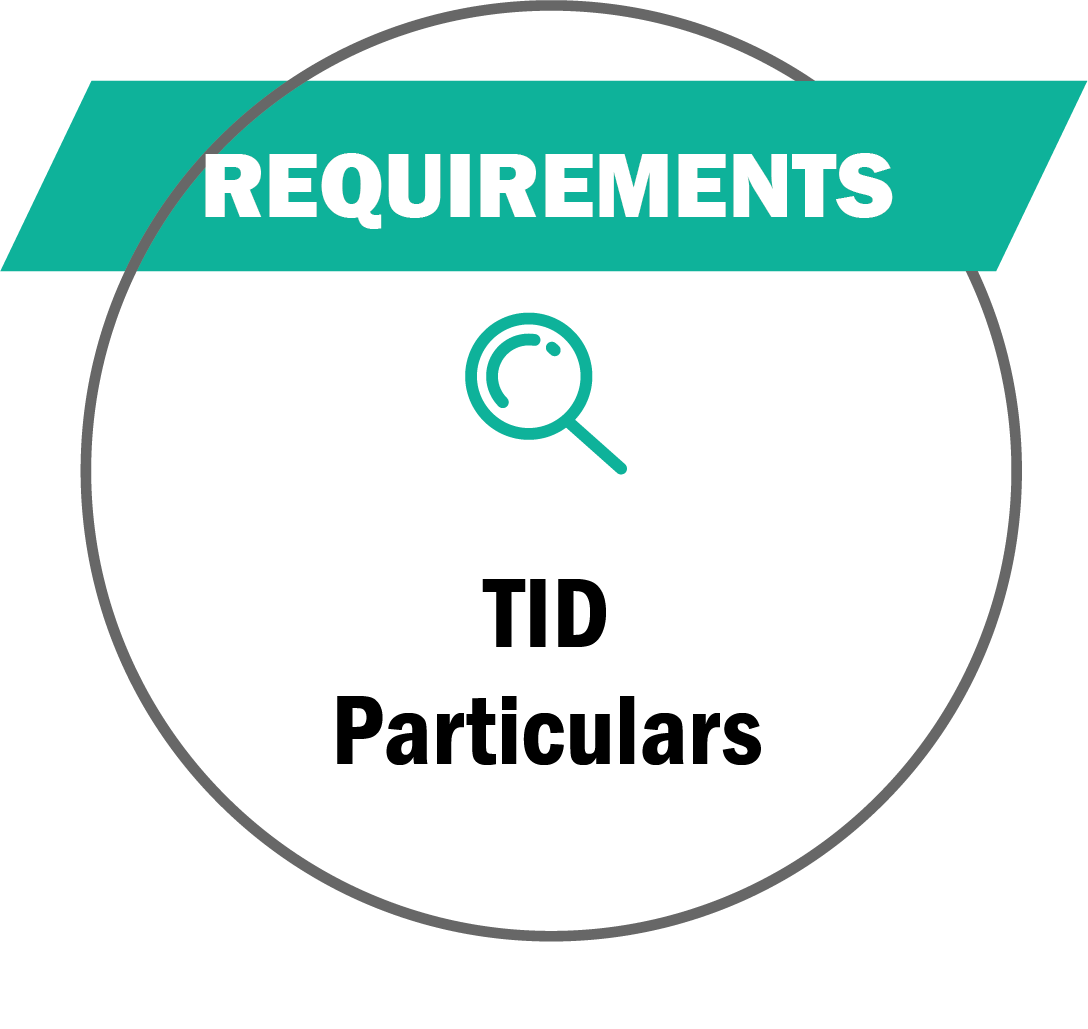 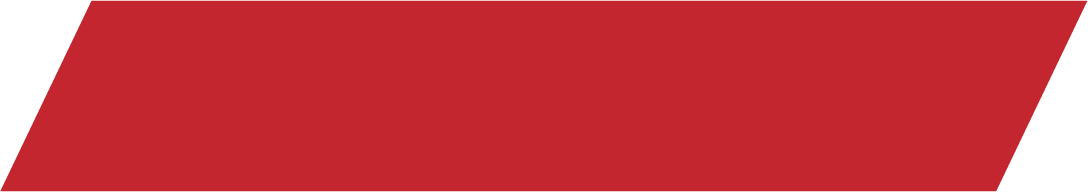 TIDS
TID Requirements & Definitions

No funds raised shall be used by the locality for any purposes other than the TID

Only plan-approved capital improvements are eligible for TID funds

In June 2021, the Code of Virginia was amended by adding TID
Chapter 24 of Title 15.2 an article numbered 3, consisting of
sections numbered  15.2-2413.1 through 15.2-2413.11
8
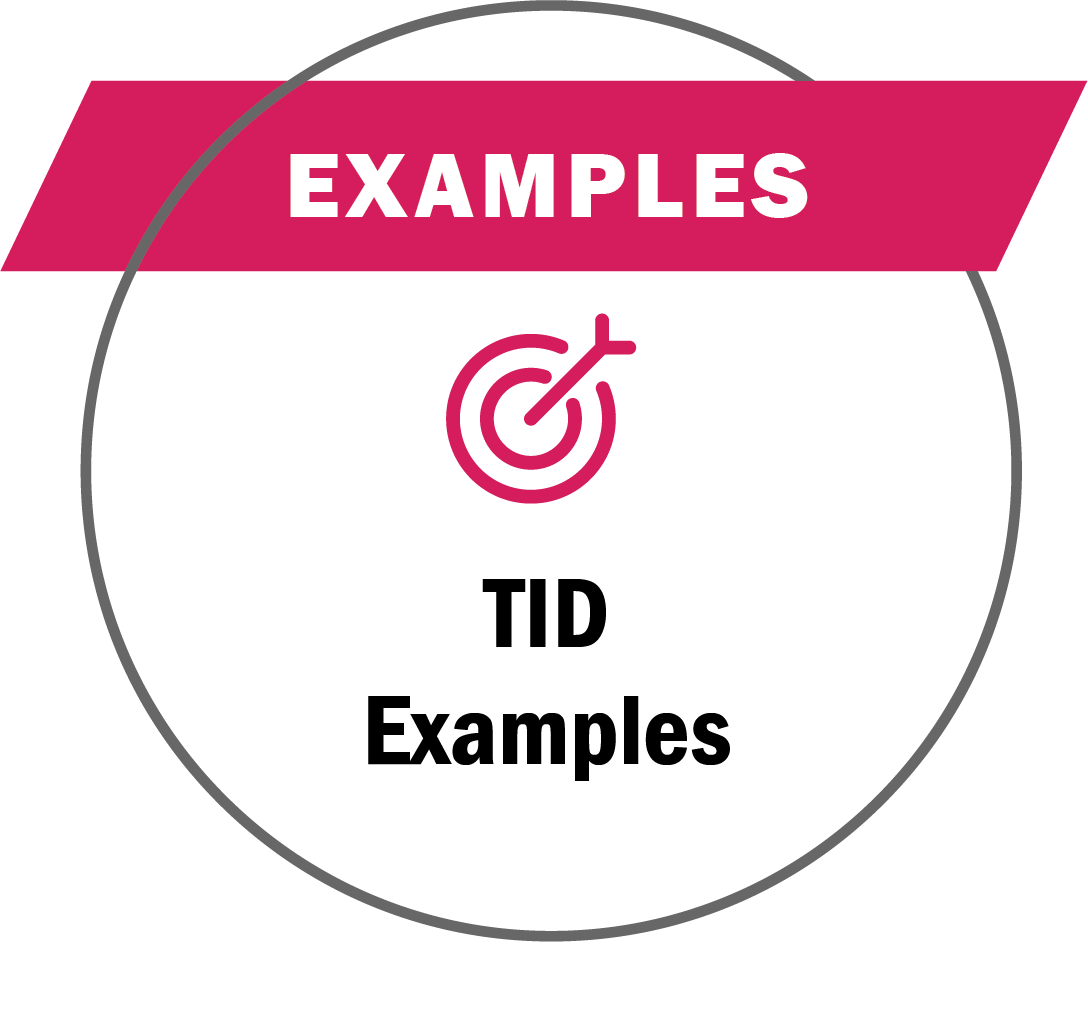 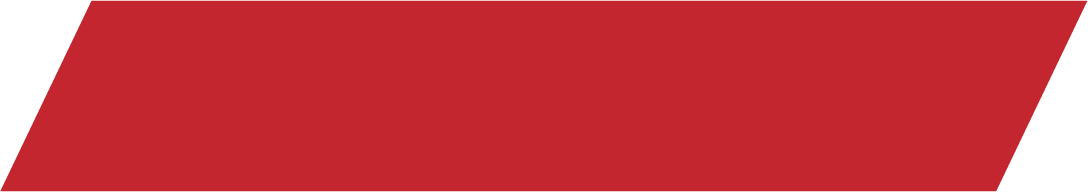 TIDS
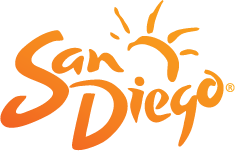 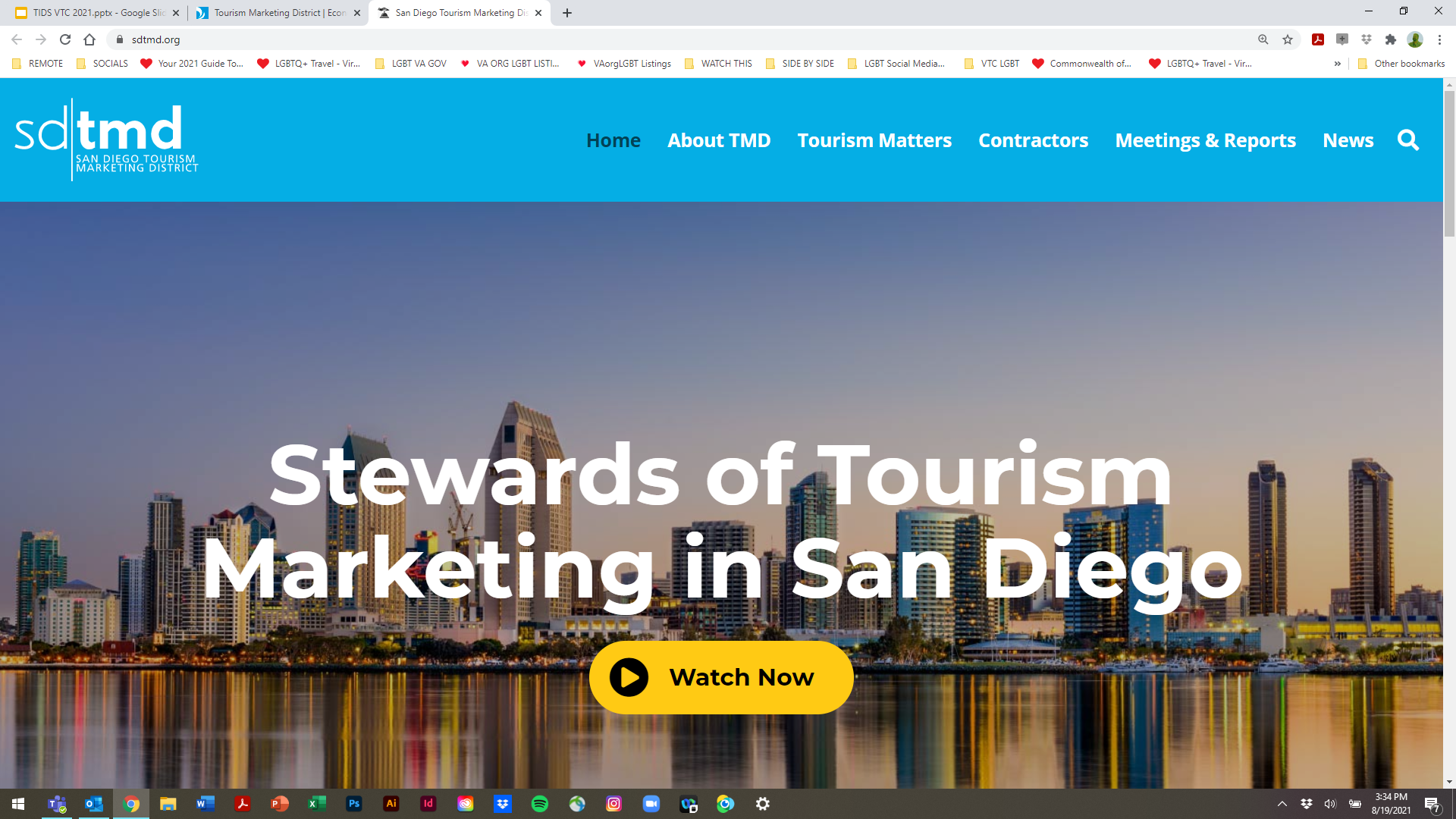 California
Local lodging businesses (exclusively)  with 70 rooms or more within the City are assessed a 2% / room night

Resulting funds can provide for advertising costs, agency fees, production, printing, distribution costs, District related, personnel salary, commissions, benefits, training, travel, printed material, promotional items, information technology, market intelligence, research, and performance audits

Typical indirect expenses include related contractor executive management, information technology support, and general & administrative overhead
9
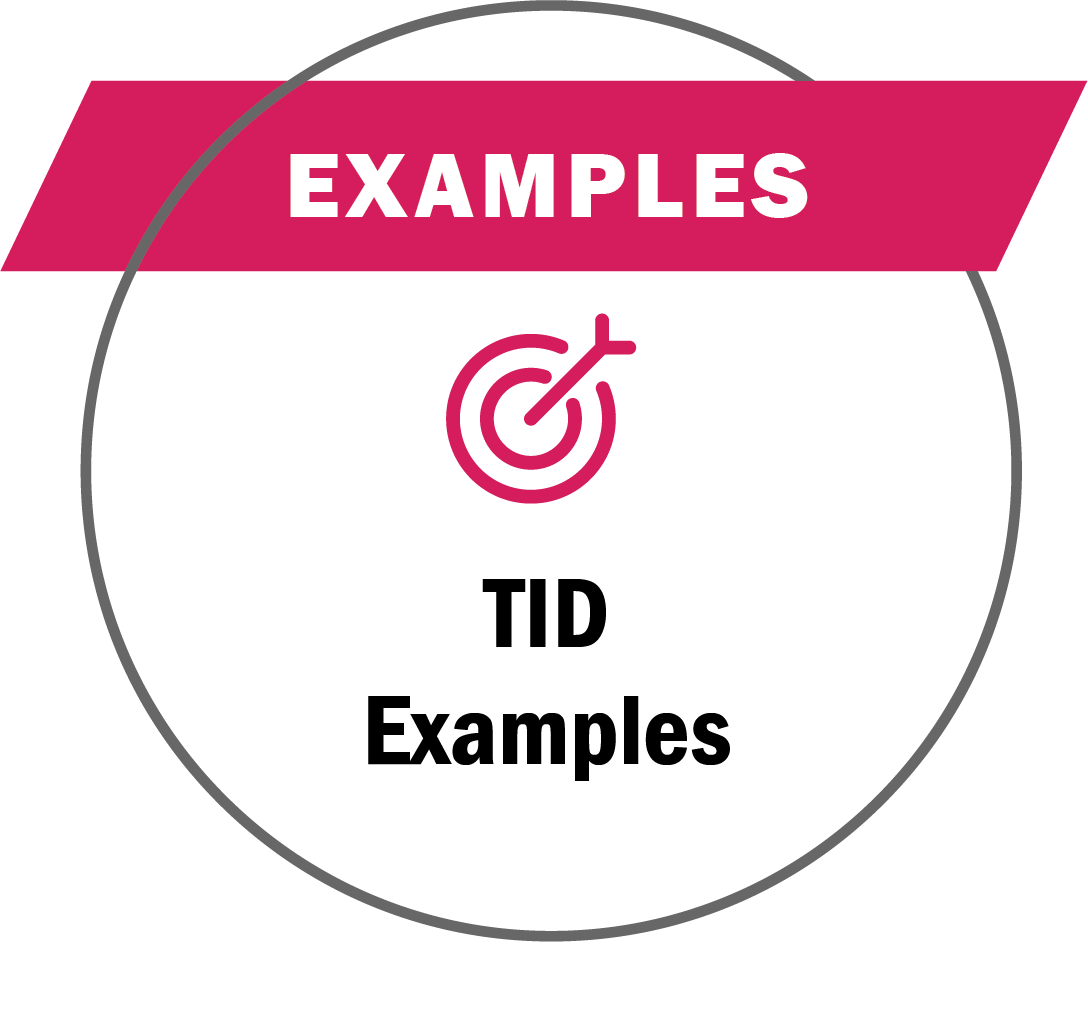 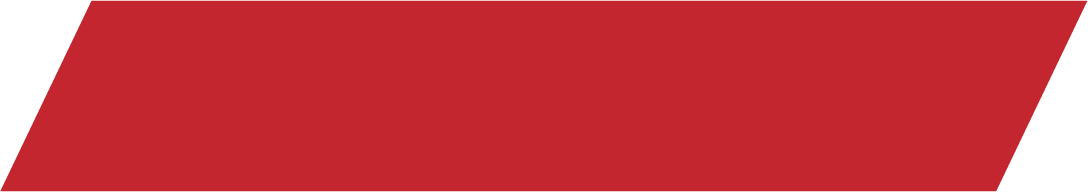 TIDS
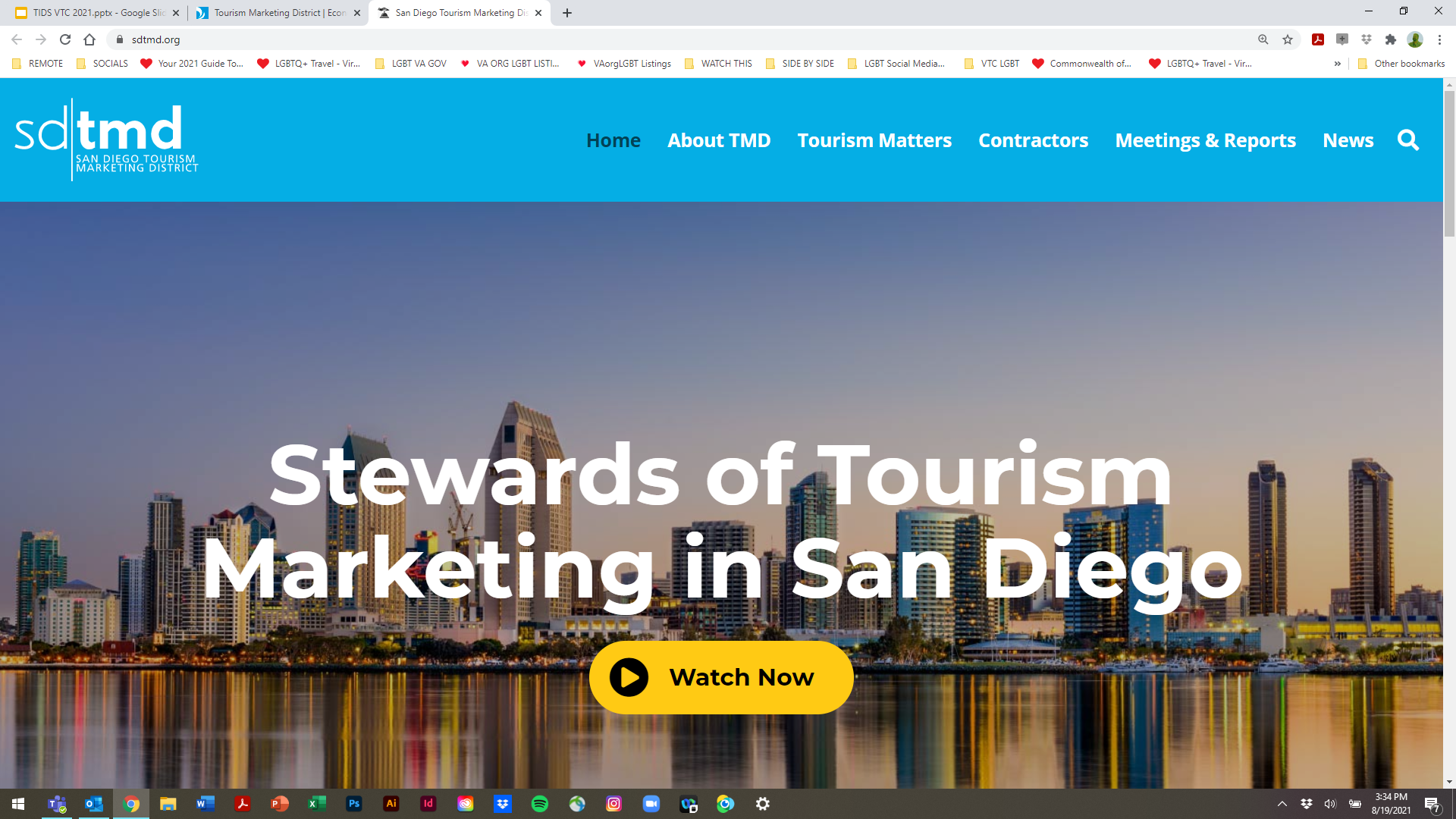 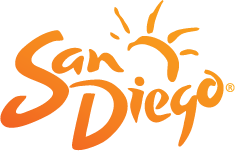 NOT funded by San Diego’s Plan
The acquisition, construction, installation or maintenance of any tangible public property, including parking facilities, parks, planting areas, fountains, benches, booths, kiosks, display cases, pedestrian shelters, signs, trash receptacles, public restrooms, ramps, sidewalks, plazas, pedestrian malls, lighting and heating of public facilities

The closing, opening, widening or narrowing of existing or new streets

Facilities or equipment, or both, to enhance security and safety of persons and property within the District, unless included in a specific proposal to benefit the assessed businesses

Regular public safety and security personnel and programs, maintenance and repair, sanitation, nor other municipal services normally and historically provided by the City
10
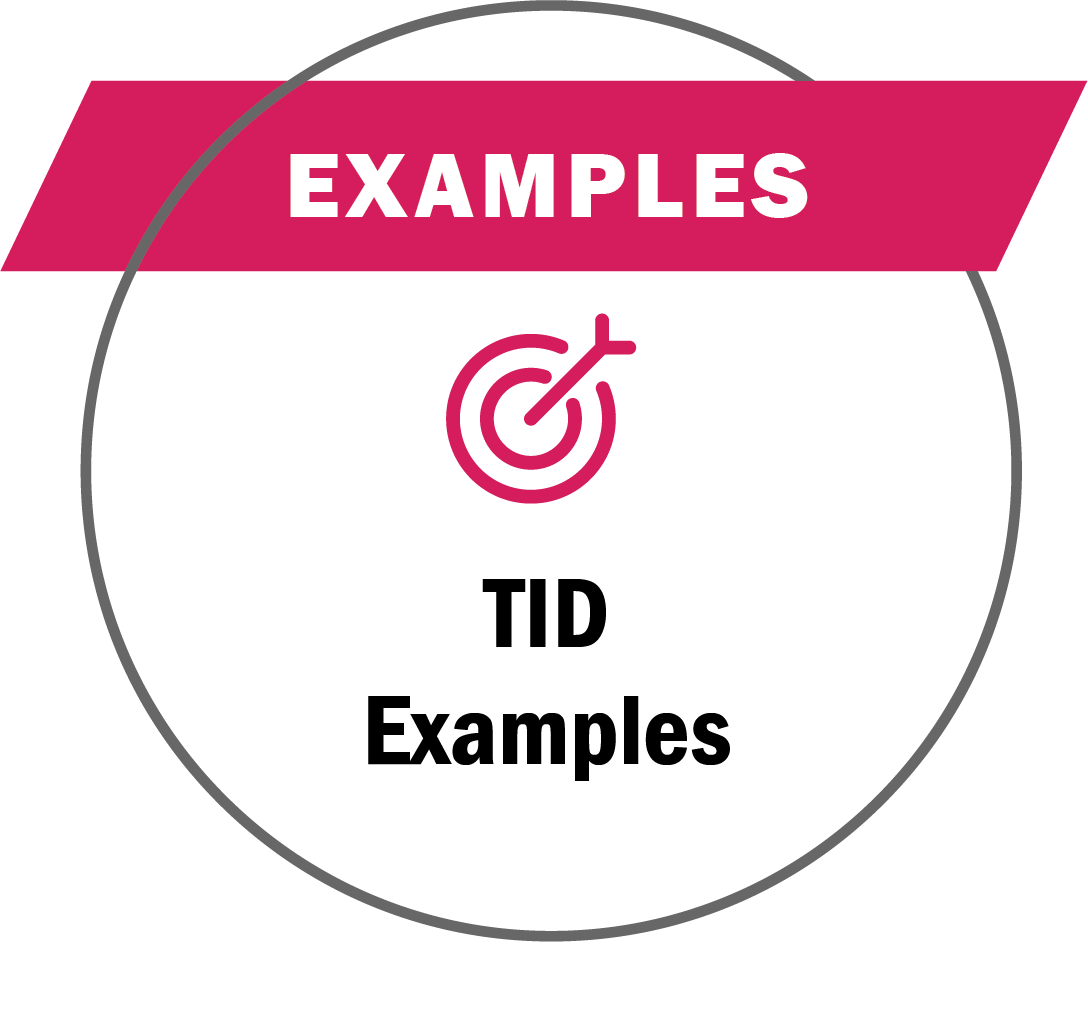 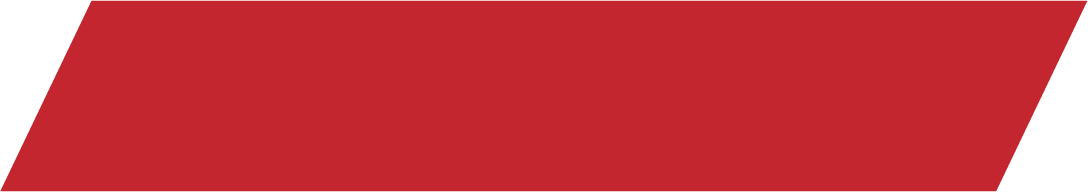 TIDS
Philadelphia Hospitality Investment Levy (PHiL)
Funded by a 0.75% assessment fee on the daily rate paid by hotel guests.
Recommends an ROI of 8:1 for funds allocated. 
$5.6 Million collected in their first year
92 Large conventions & events funded
Resulted in $1.6 Billion in economic impact
PHiL is already looking at getting re-authorized beyond the initial five-year period it was approved for (through 2022)
11
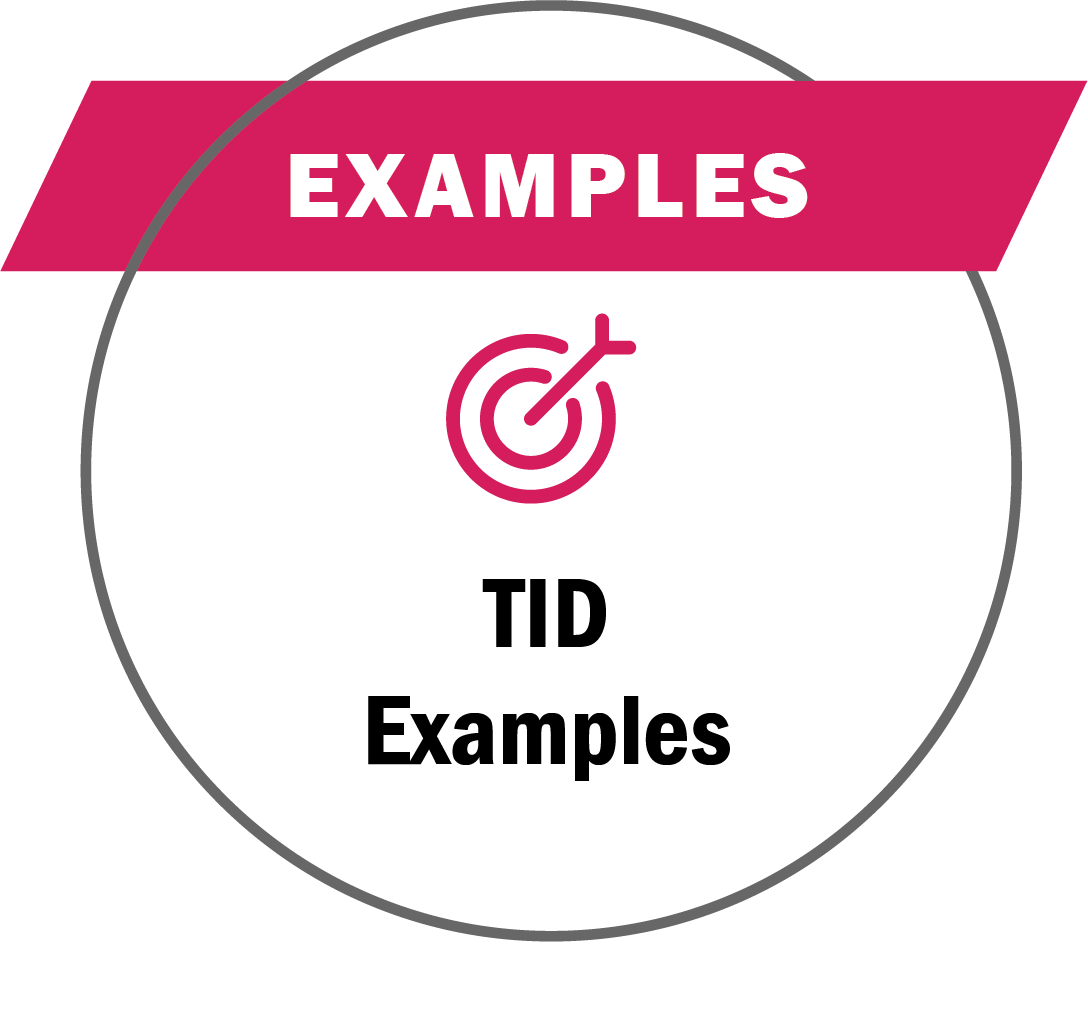 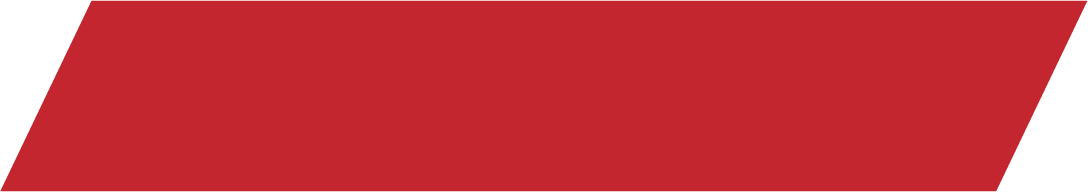 TIDS
Newport, Rhode Island
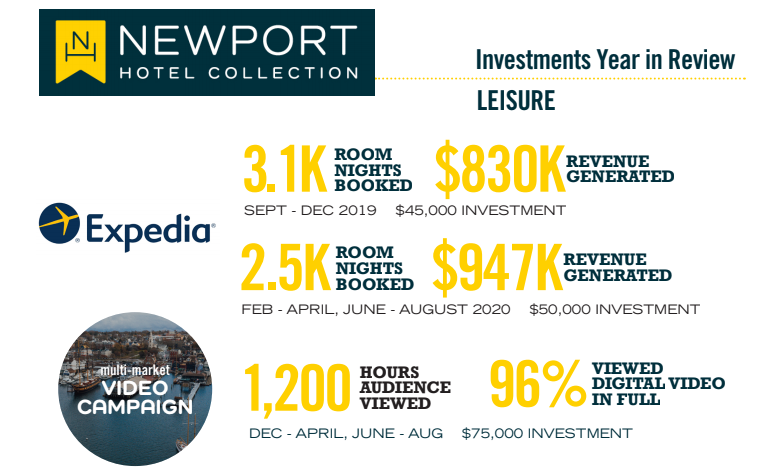 12
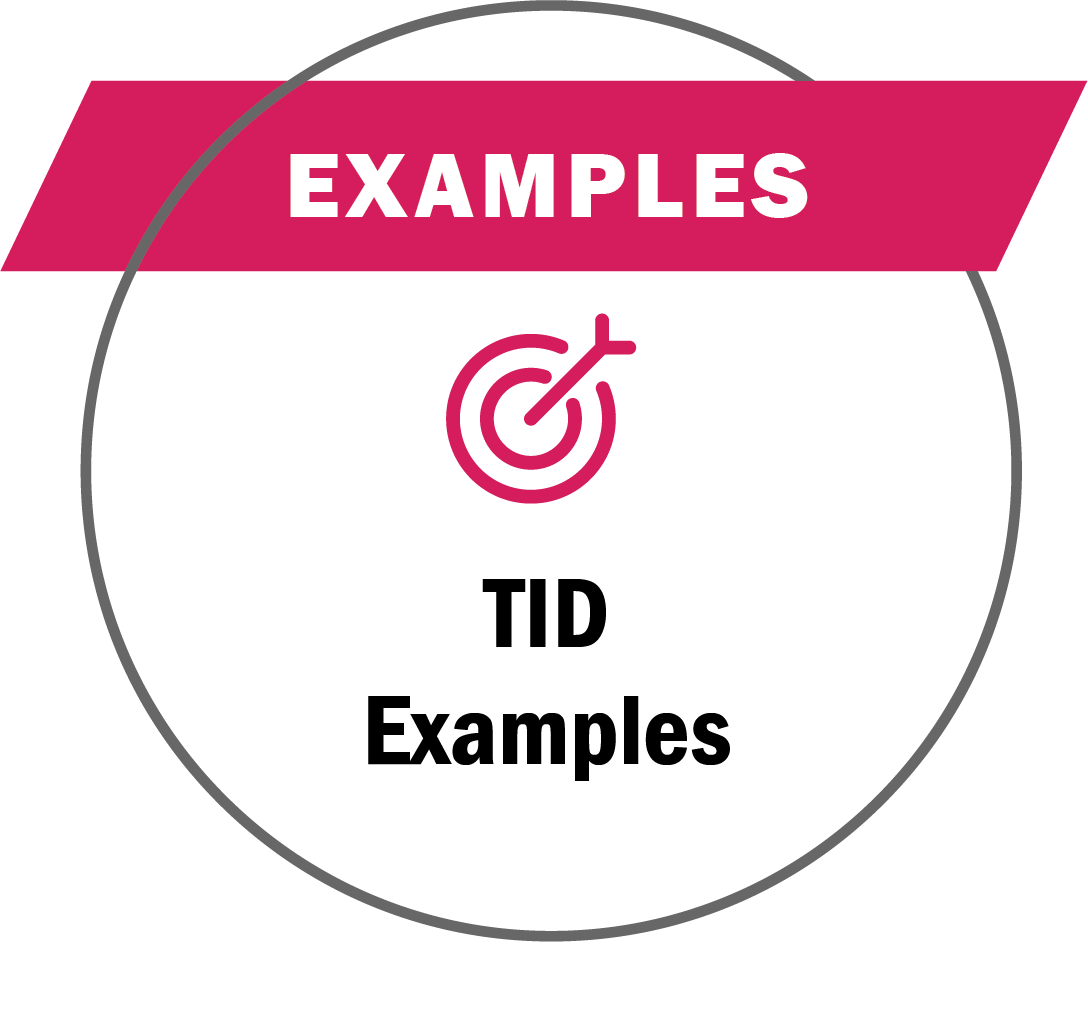 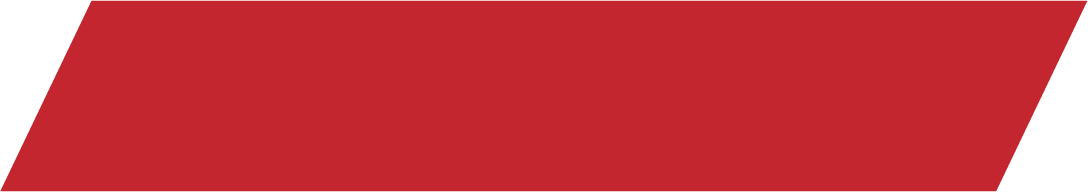 1 Zone
Different Businesses
Contribute
Lodging, dining, retail, sports, attractions
1 Zone
Specific Businesses
Contribute
Food, Beverage, Sports, Attractions
TIDs are primarily created with lodging (hotels) as the lead partners
They have the visitor spending levels and frequency to establish and collect new visitor fees
Other tourism business sectors such as dining, retail and attractions can contribute if the local business community is unified
Businesses representing specific tourism sectors can collaborate and petition for a TID 
A TID plan with only lodging, wineries, distilleries, cideries; or, restaurants or certain types of attractions can be created
Those benefiting businesses would collaborate, create their TID zone boundaries and plan
Then, petition the local government to adopt and pass the
      TID plan (as with the example above)
14
[Speaker Notes: To recap …

A locality can have 1 Zone ⏐ Different Businesses Contribute
TIDs are primarily created with lodging/hotels as the lead partners
They have the visitor spending levels and frequency to establish and collect new visitor fees
Other tourism business sectors such as dining, retail and attractions can contribute if the local business community is unified 

A locality can have 1 Zone ⏐ Specific Businesses Contribute
Businesses representing specific business sectors can collaborate and petition for a TID 
A TID plan with only lodging, wineries, distilleries, cideries; or, restaurants or certain types of attractions can be created
Those benefiting businesses would collaborate, create their TID zone boundaries and plan
Then, petition the local government to adopt and pass the TID plan (as with the example above)]
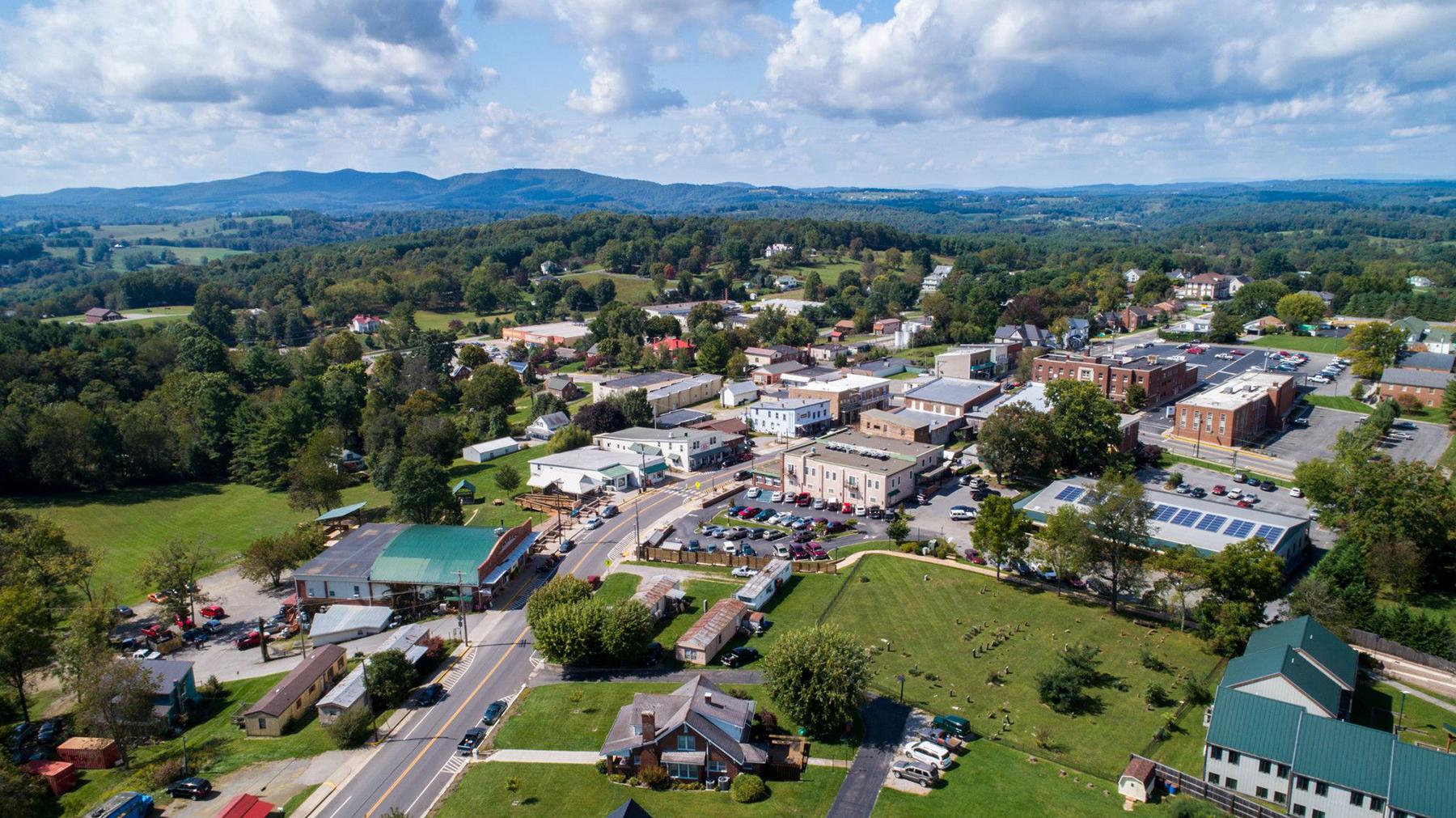 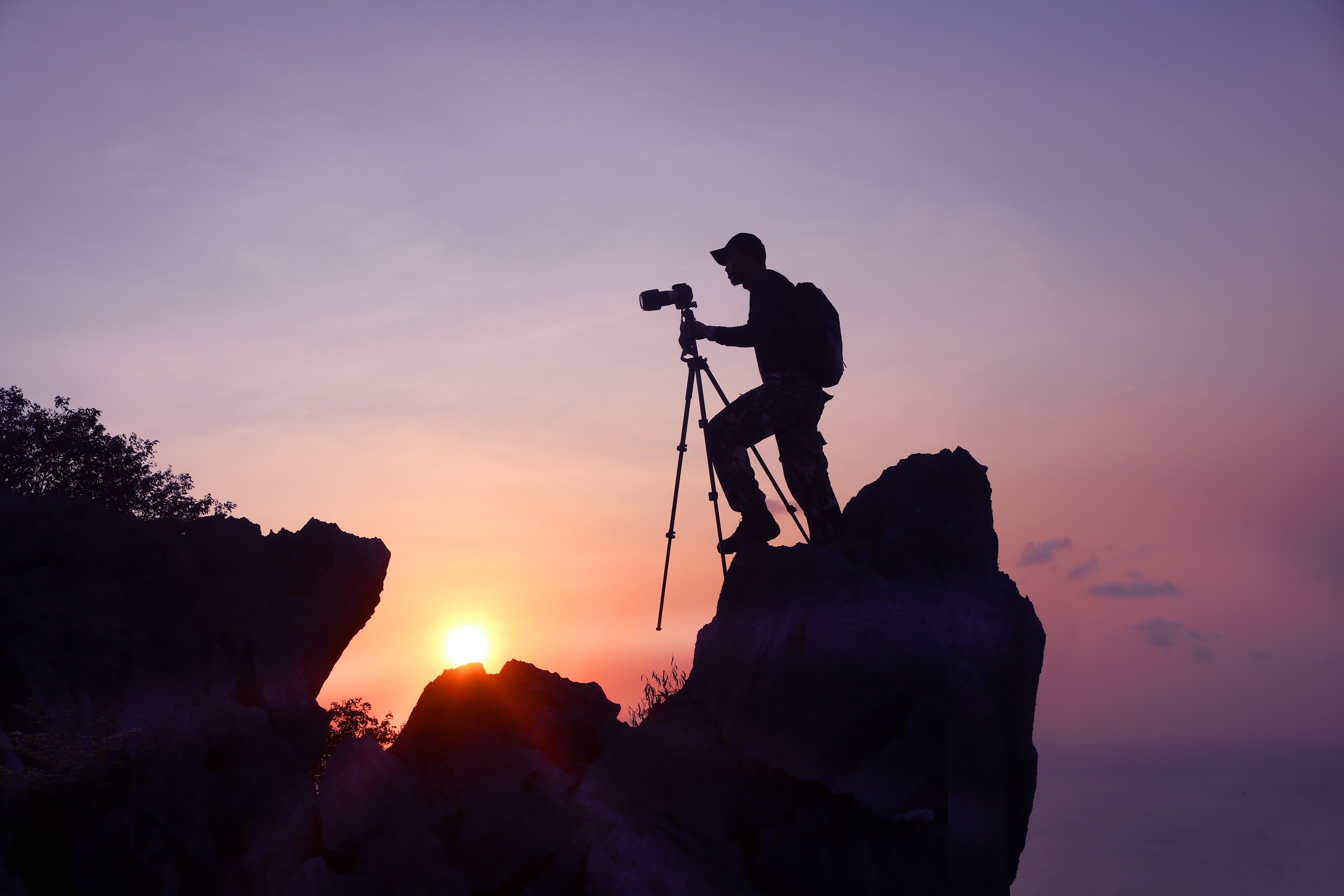 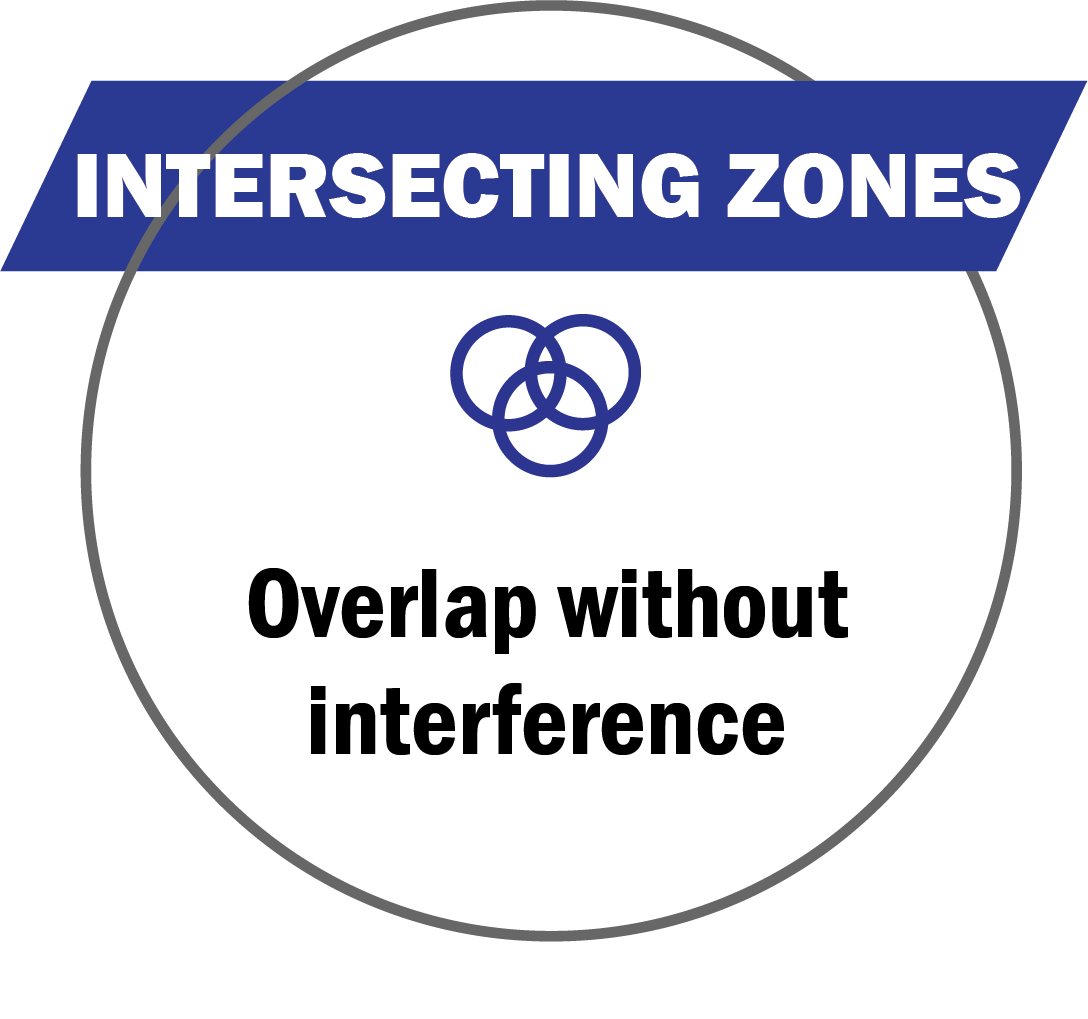 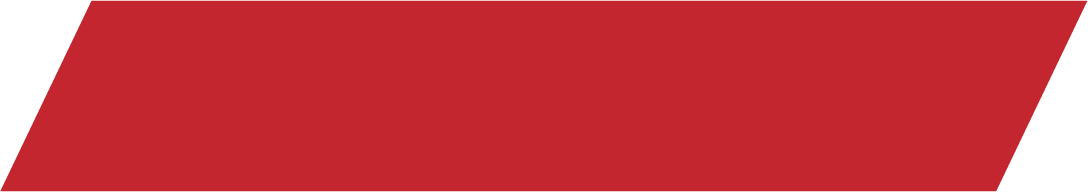 * Zones can overlap, but do not share any program
mandates, legal or funding requirements or benefits
TIDS
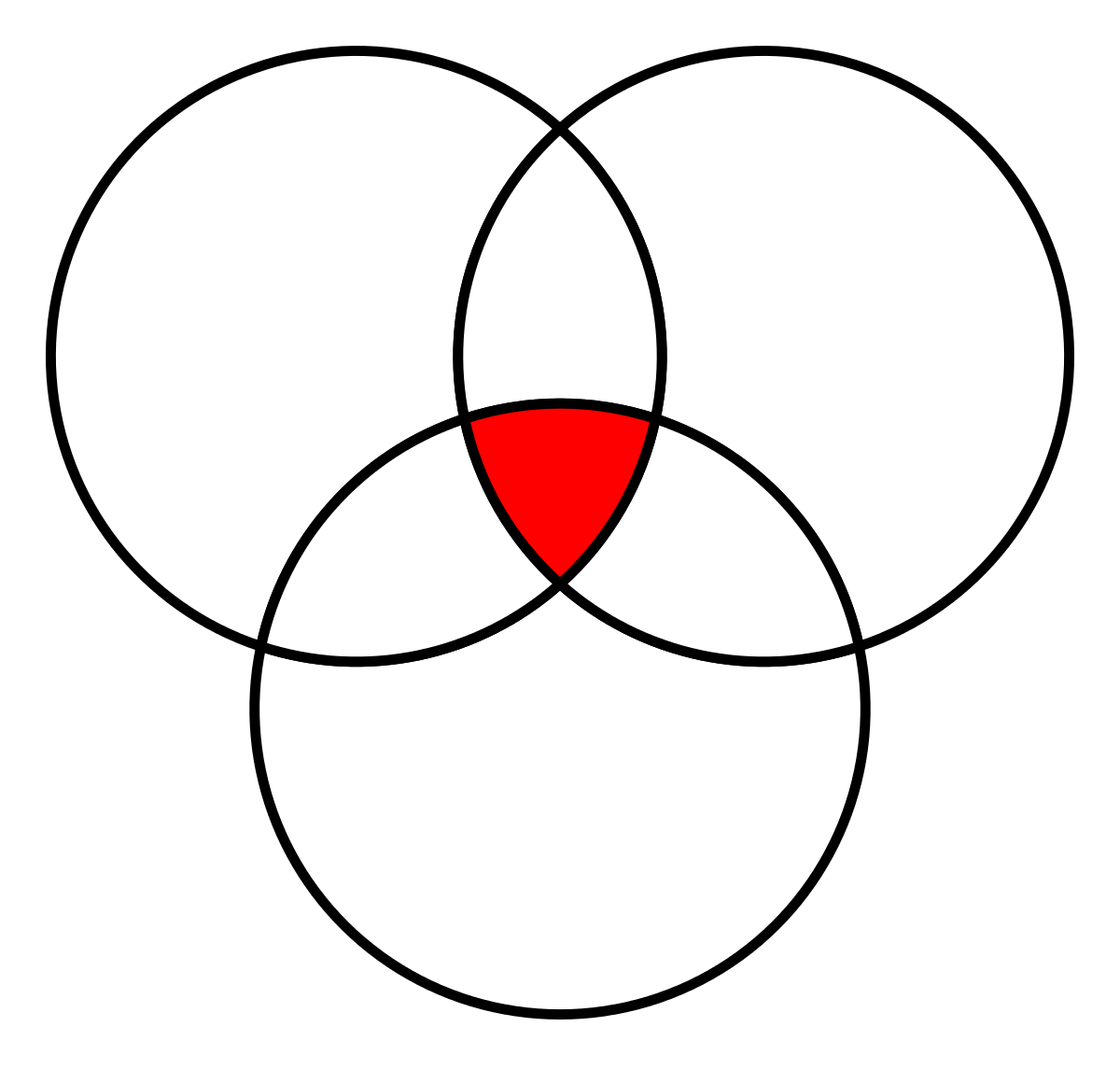 Tourism
Zone
Opportunity
Zone
VATC.org/tourismzones
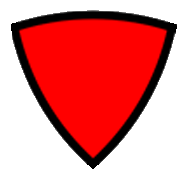 DHCD.virginia.gov/opportunity-zones-oz
https://civitasadvisors.com/resources/research/tourism-improvement-district
Tourism
Improvement
District
CIVITAS Advisors
Tiffany Gallagher
tgallagher@civitasadvisors.com
VRLTA
Eric Terry
eric@vrlta.org
15
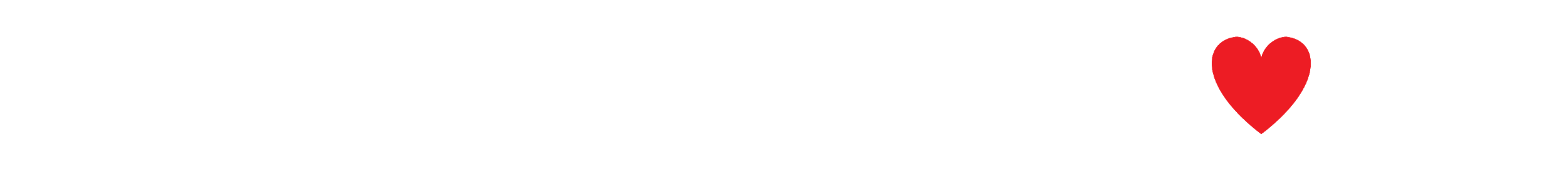 [Speaker Notes: Tourism Zones can overlap with Virginia Opportunity Zones and other business zones, and do not share zone requirements and mandates
This includes the TIDs (Tourism Improvement Districts)
The newest of Virginia's tourism-related zone opportunities, TIDs authorize any a locality to create a local tourism improvement district plan, consisting of fees charged to visitors and used to fund tourism promotion activities and capital improvements
All TID funded initiatives follow the a plan, created by TID Governing Board, whose members are benefiting businesses
Visit > CIVITAS Advisor’s TIDs webpage for a deeper dive into TIDs and contact Tiffany Gallagher tgallagher@civitasadvisors.com]
CONTACTS
VATC.org/TIDS
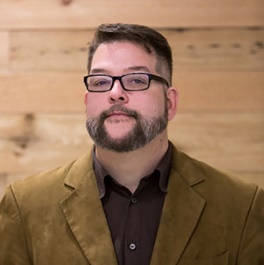 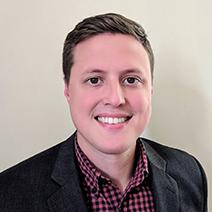 Jacob Bower
Special Projects Managerjbower@virginia.org
(434) 262-8463
Wirt Confroy
Director of Business Developmentwconfroy@virginia.org
(804) 545-5552
16
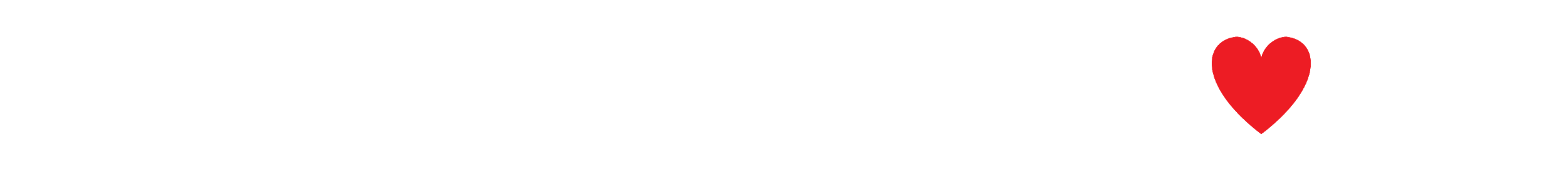